Recent Developments in Sustainability Reporting
Khrystyna Bochkay
Associate Professor, University of Miami
Academic Fellow, ISSB
Agenda
Introduction
Sustainability reporting ecosystem
Preparers and users of sustainability information
Role of sustainability standards 
Global regulatory initiatives 
Role of industry-specific sustainability standards developed by SASB
SASB Standards under ISSB
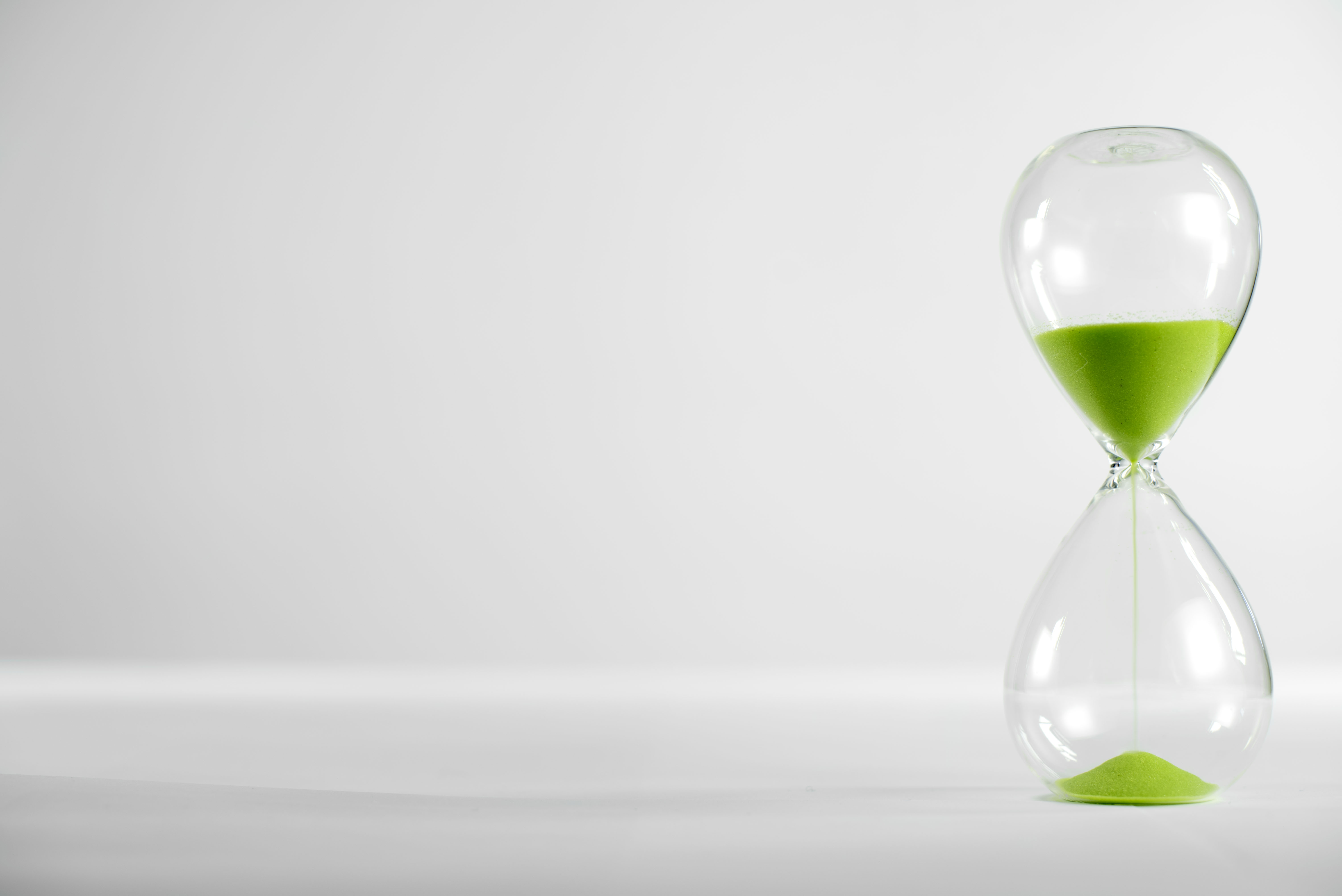 Introduction
Growing demand for and supply of sustainability information
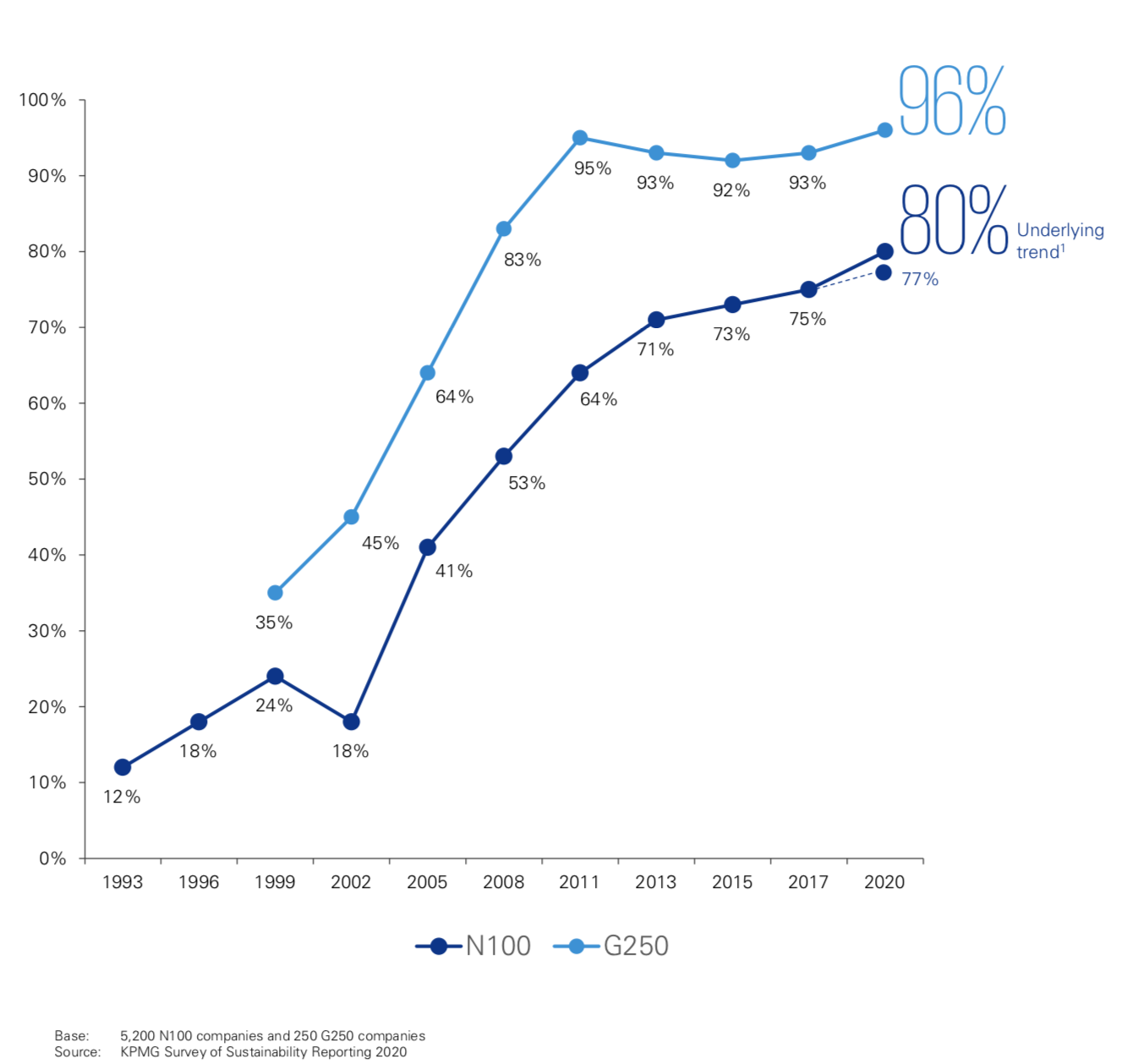 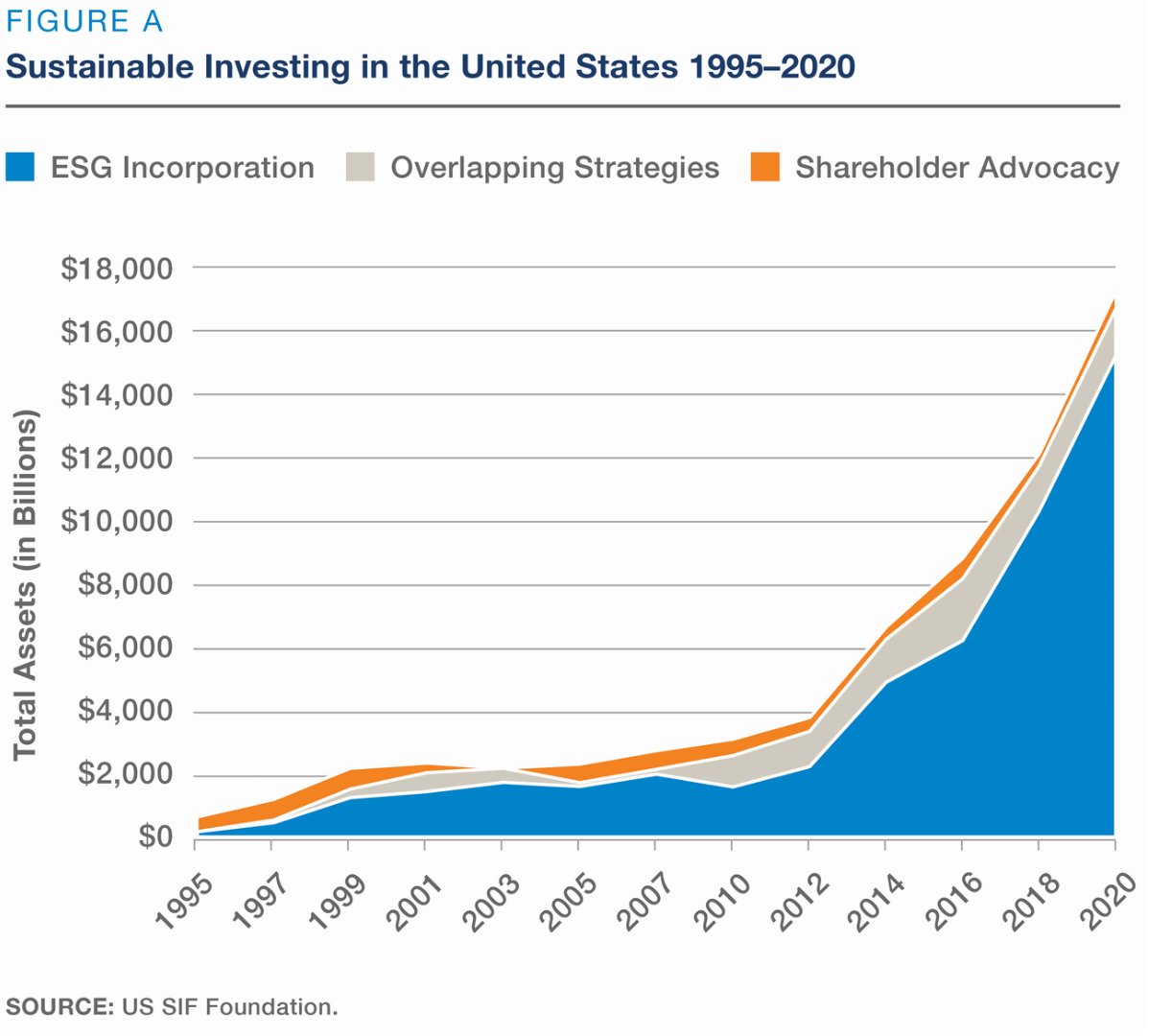 Source: KPMG Survey of 
Sustainability Reporting 2020
N100: the largest 100 companies,            by revenue, in each of the 52 countries
G250: the largest 250 companies,            by revenue, worldwide
Introduction
Yet, there are a lot of inconsistencies in what companies report on the matter
Lack of
sustainability reporting oversight and assurance
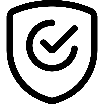 Confusion about users’ needs
Too much time spent on surveys & data collection
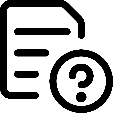 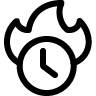 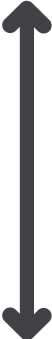 Frustration with disparate ratings & rankings
Too many ESG
issues to report on
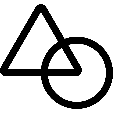 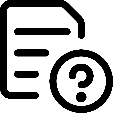 Corporate Reporting Ecosystem
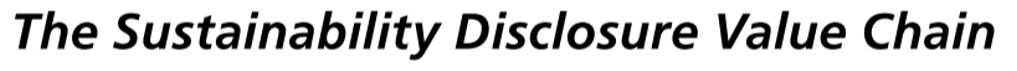 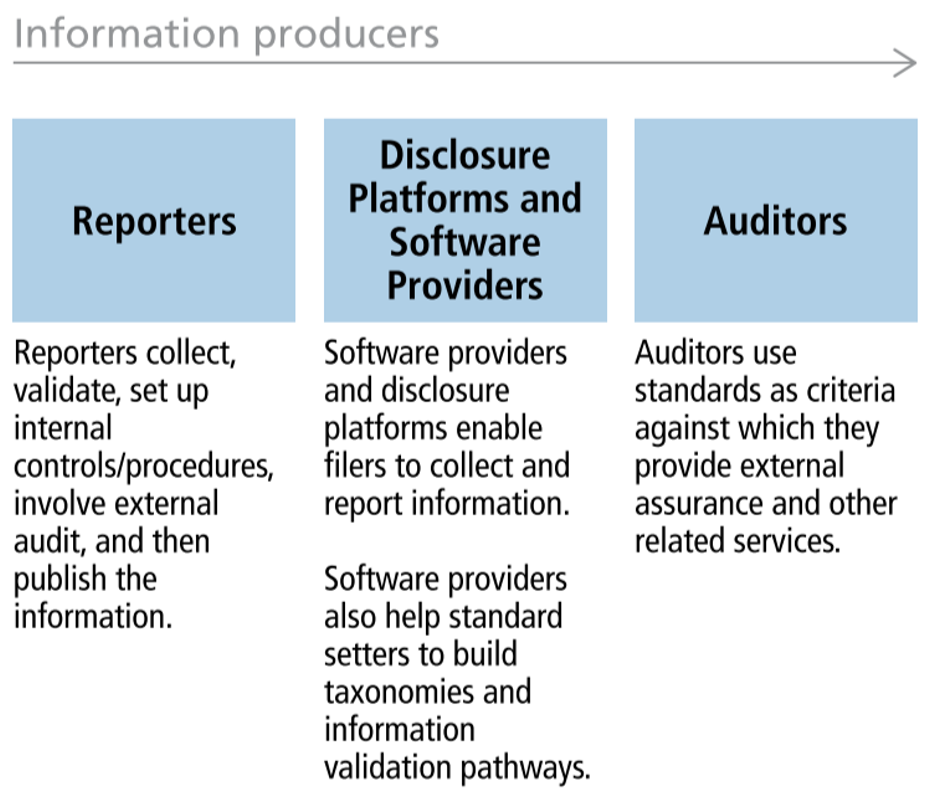 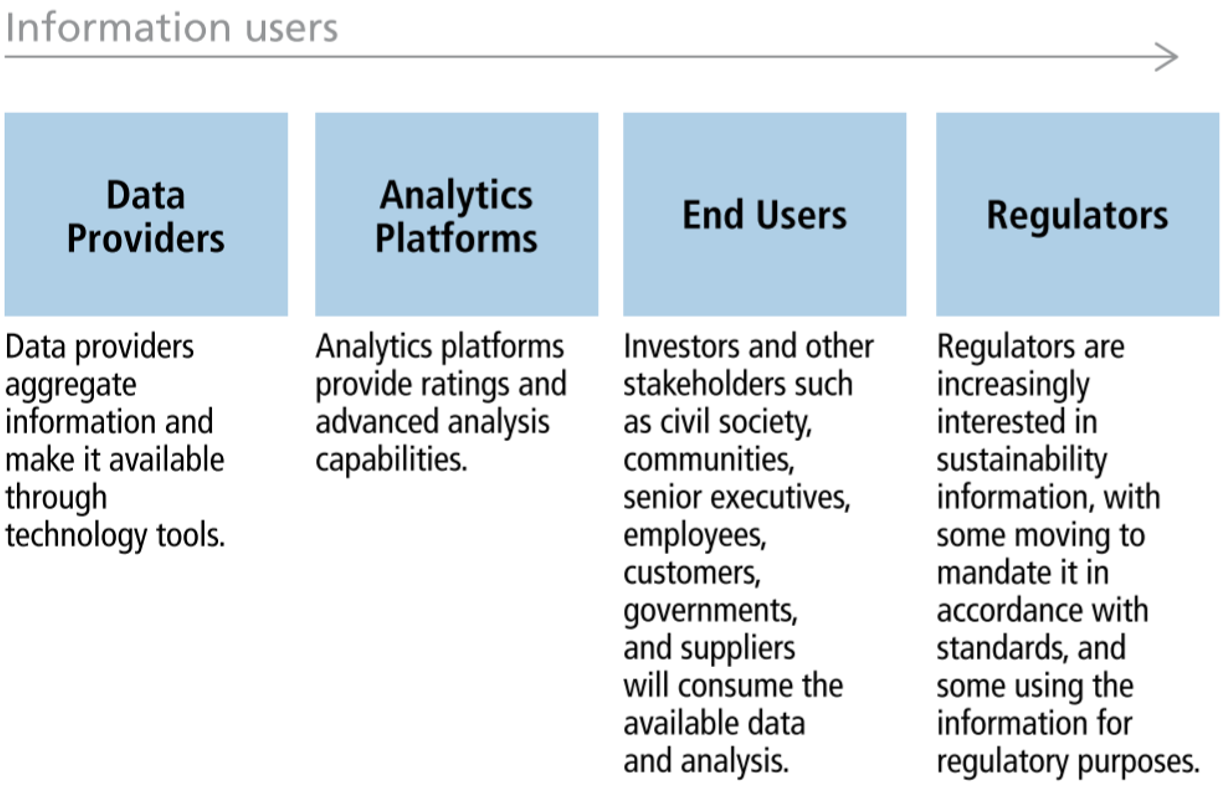 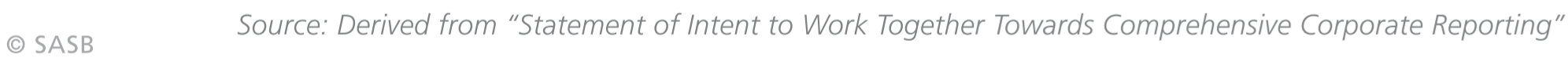 Corporate Reporting Ecosystem
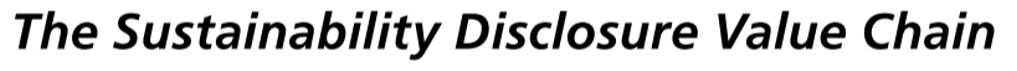 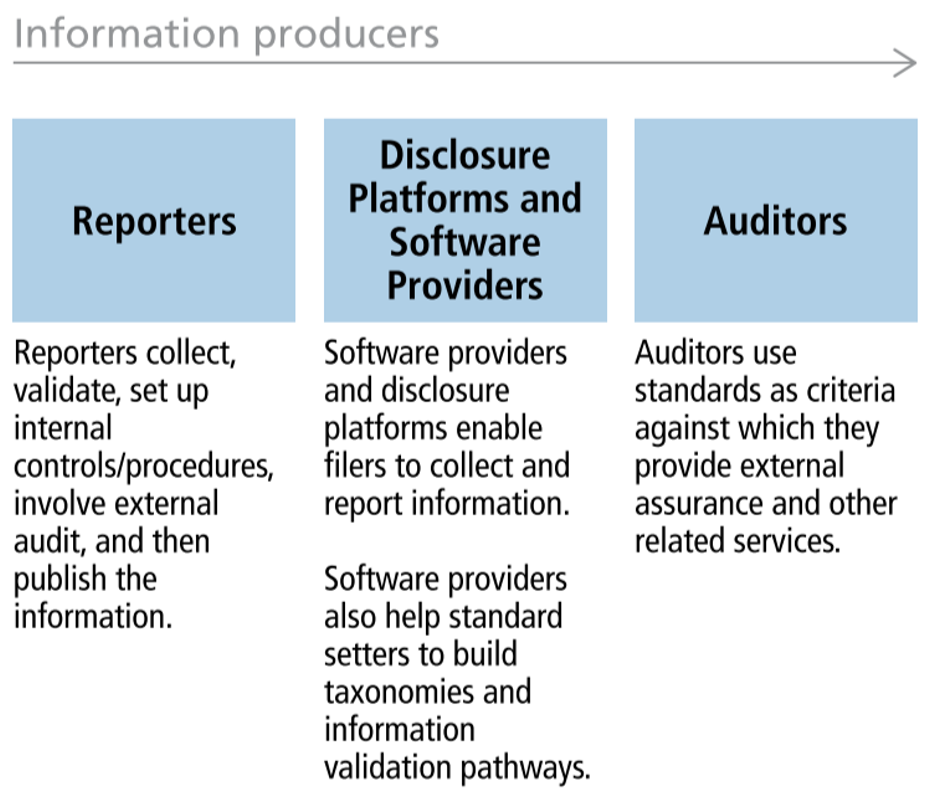 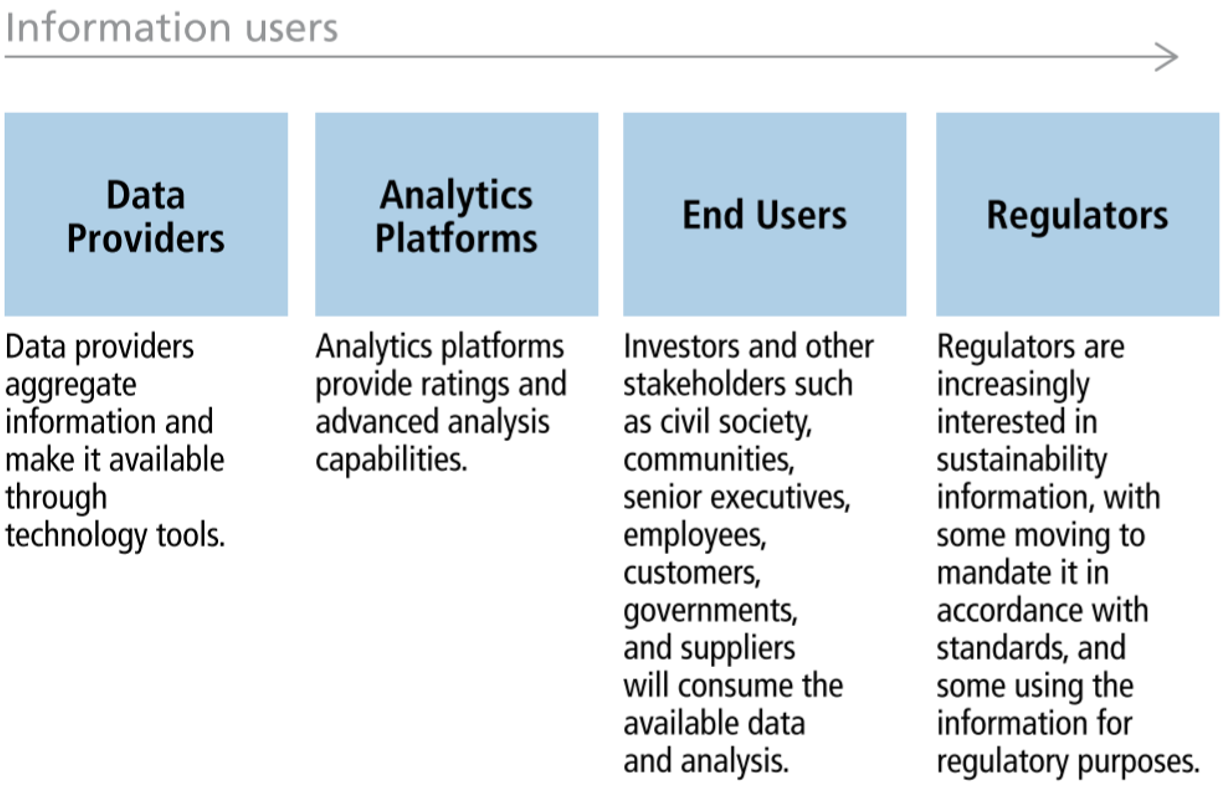 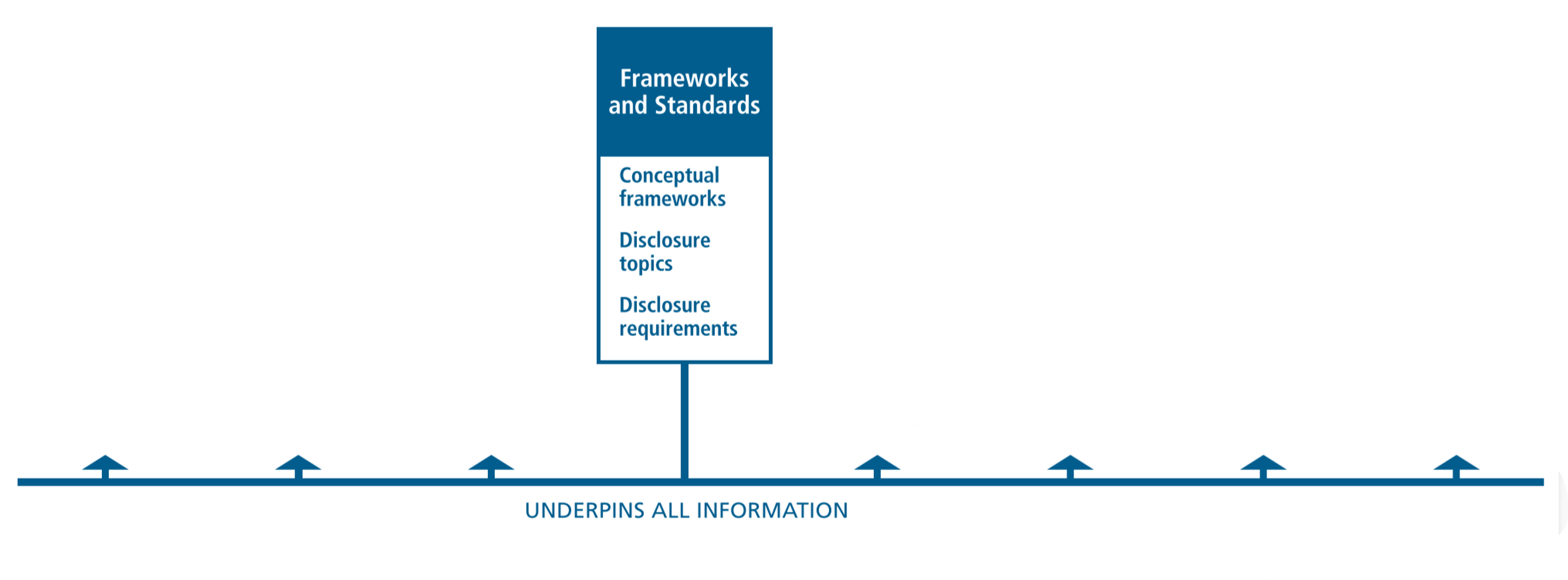 What is the problem?
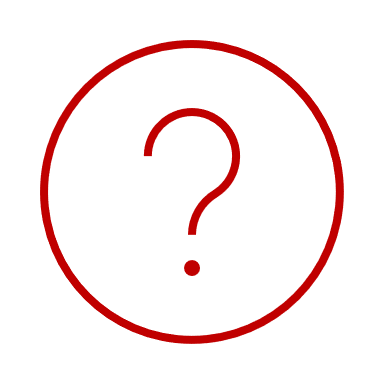 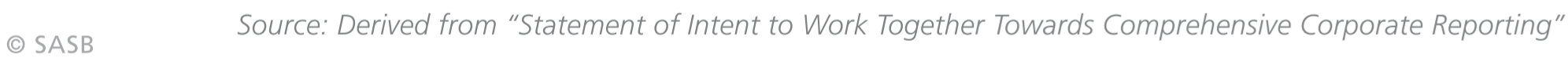 Frameworks vs Standards
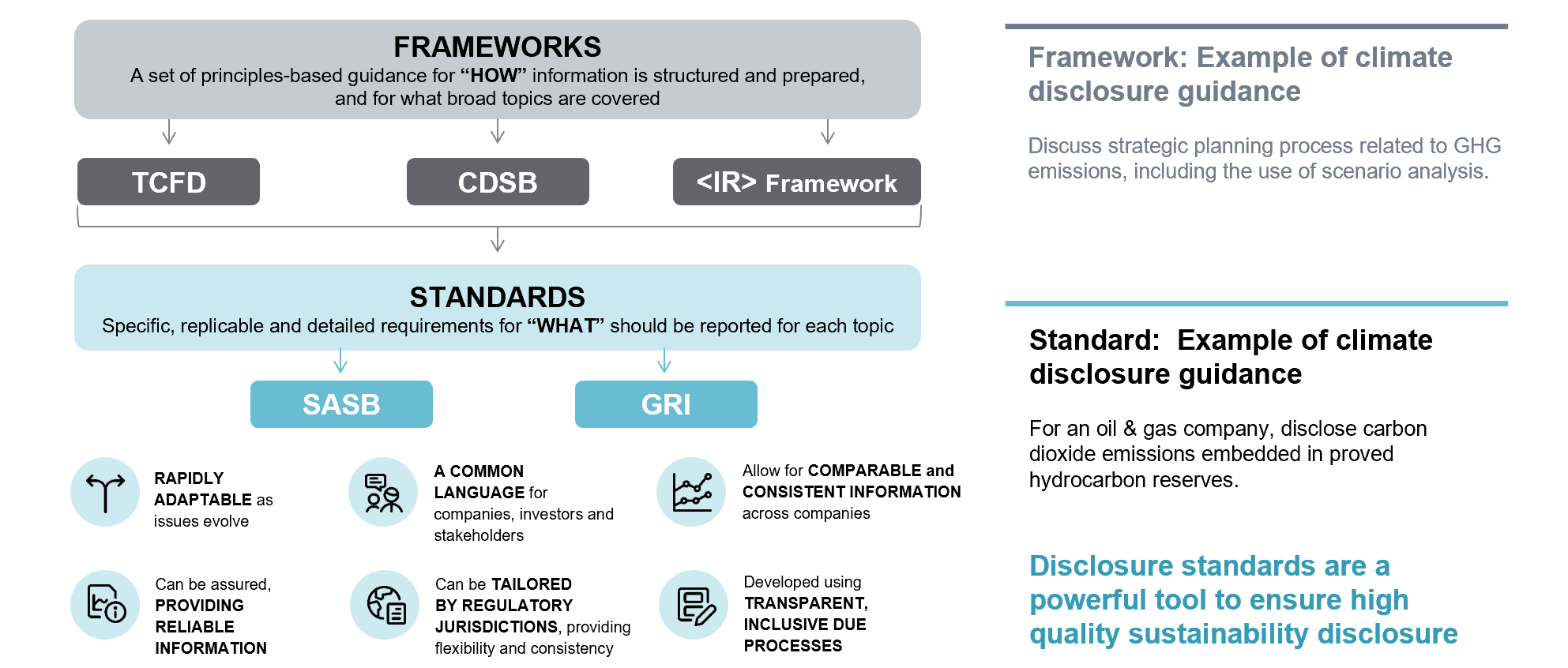 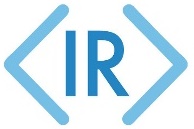 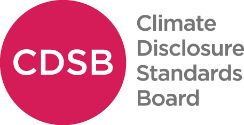 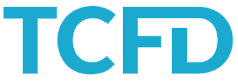 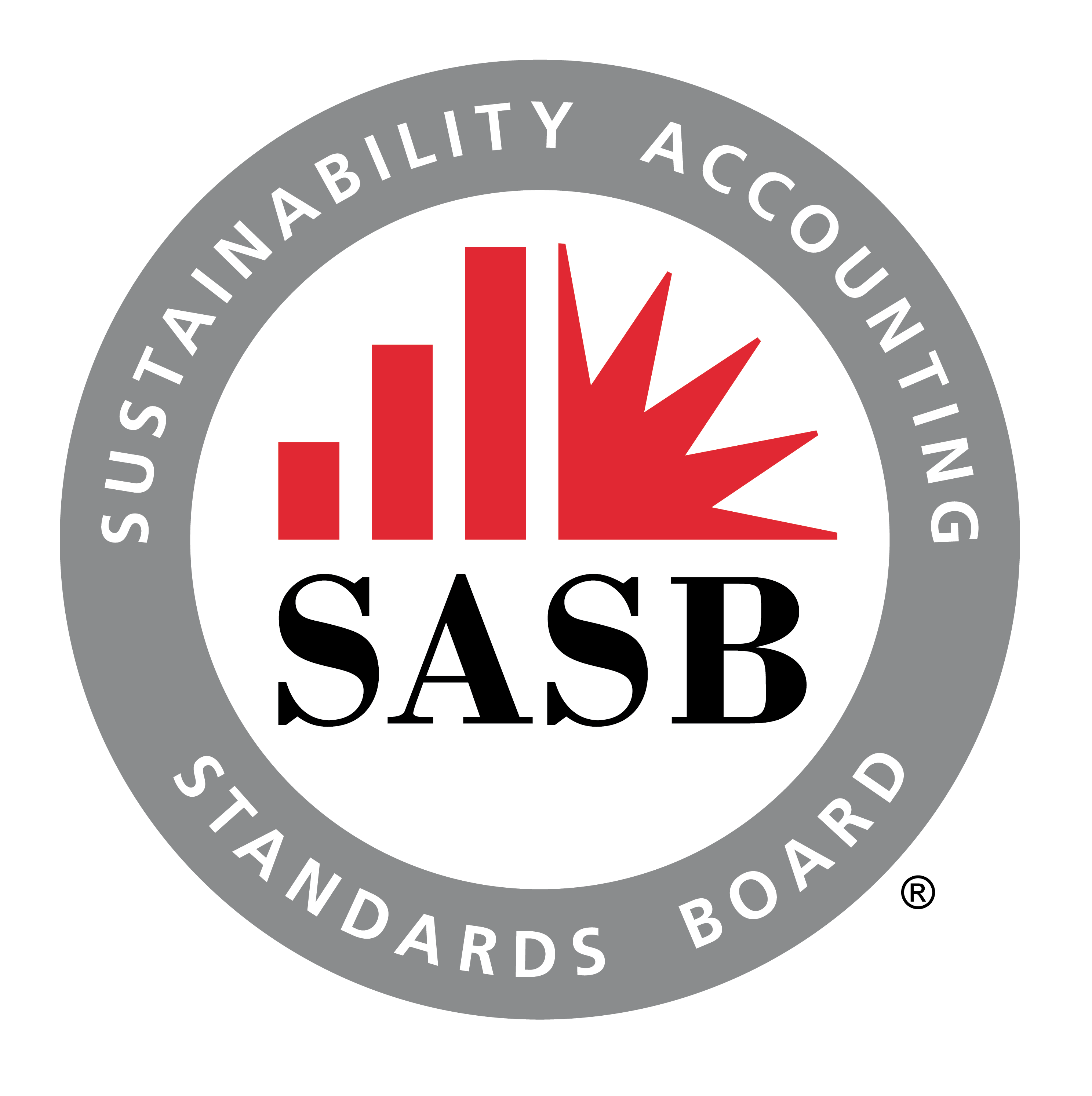 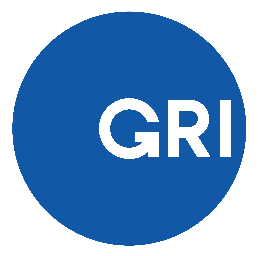 Source: Value Reporting Foundation
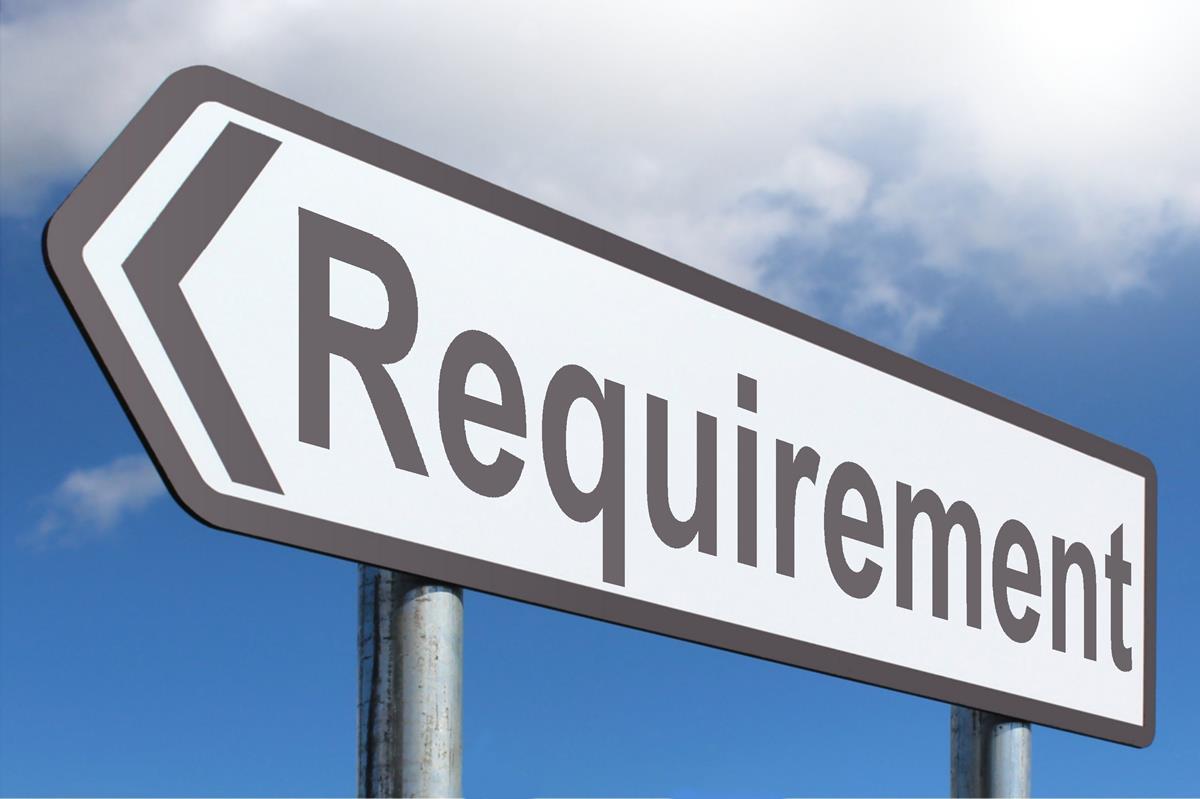 Evolving Global Regulatory Landscape
In March 2022, the Securities and Exchange Commission SEC proposed rules on climate disclosure

 In November 2021, the International Financial Reporting Standards Foundation (IFRS) announced the establishment of the International Sustainability Standards Board (ISSB)
In March 2022, ISSB issued its first two Exposure Drafts, [draft] IFRS S1 General Requirements for Disclosure of Sustainability-related Financial Information and [draft] IFRS S2 Climate-related Disclosures

In April 2022, the European Financial Reporting Advisory Group (EFRAG) released the first set of European Sustainability Reporting Standards
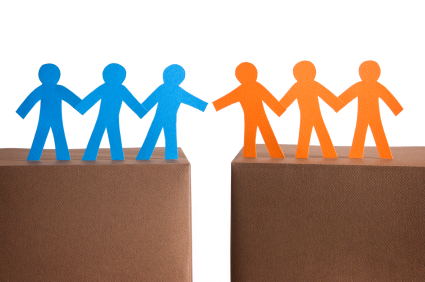 Common Ground on “How”
Even though proposed ESG reporting standards differ in their objectives and scope, they all build on four TCFD principles. That is:
Governance
Companies would be required to disclose:

Information about their governance and management oversight of sustainability reporting

Information about the company’s strategy to address significant sustainability-related risks (opportunities)

Information about the process(es) by which sustainability-related risks (opportunities) are identified, assessed and managed

Information about the measurement, goal setting, and monitoring of sustainability-related risks (opportunities)
Strategy
Risk Management
Metricsand targets
Some Key Differences – “What” Information to Report
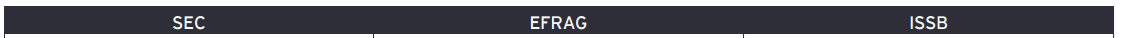 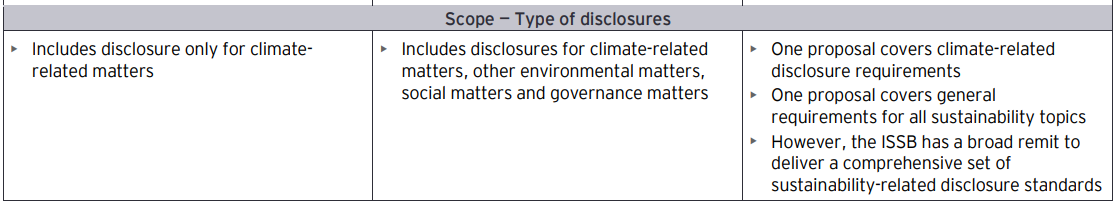 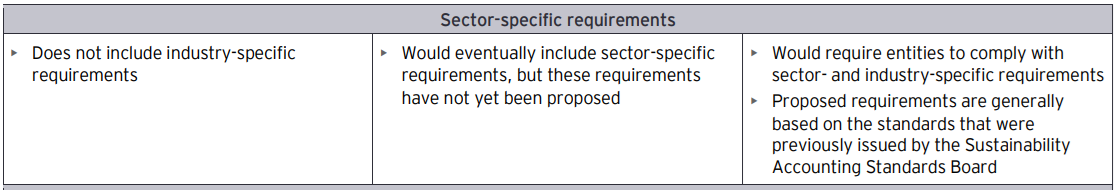 Source: EY AccountingLink July 2022
More on Industry-Based Sustainability Reporting
Firms’ Adoption of Voluntary Sustainability Standards
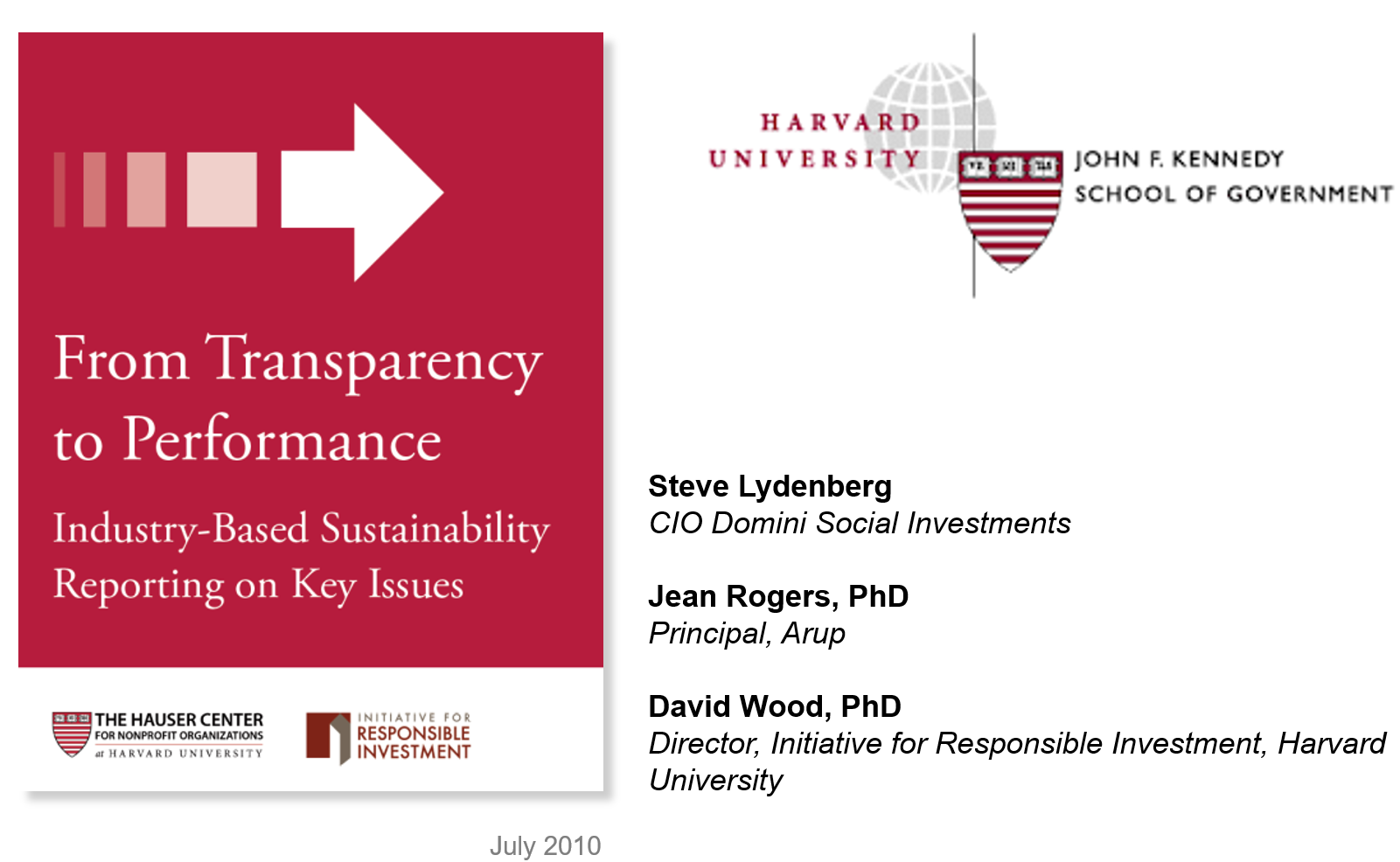 Development of SASB standards
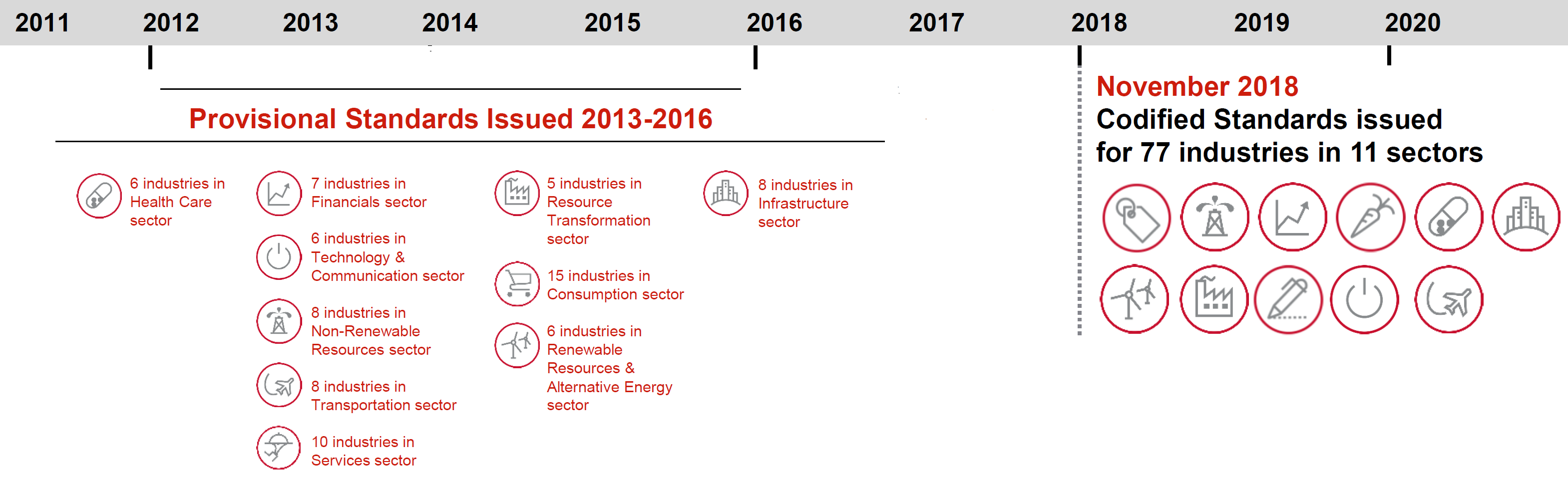 A Starting Point: Five Broad Dimensions of Sustainability
Environment
GHG Emissions
Air Quality 
Energy Management
Water & Wastewater Management
Waste & Hazardous Materials Management
Ecological Impacts

Leadership & Governance
Business Ethics
Competitive Behavior
Management of the Legal & Regulatory Environment
Critical Incident Risk Management
Systemic Risk Management
Social Capital
Human Rights & Community Relations
Customer Privacy
Data Security
Access & Affordability
Product Quality & Safety
Customer Welfare
Selling Practices & Product Labeling

Human Capital
Labor Practices
Employee Health & Safety
Employee Engagement, Diversity & Inclusion
Social Capital
Environment
Universe of SUSTAINABILITY Issues
Leadership & Governance
Human Capital
Business Model & Innovation
Business Model & Innovation
Product Design & Lifecycle Management
Business Model Resilience
Supply Chain Management
Materials Sourcing & Efficiency
Physical Impacts of Climate Change
13
[Speaker Notes: I've heard from a lot of corporate folks that when they see this slide (or share it with their colleagues), they get overwhelmed by the range of issues. It’s important to note that this is a starting point. SASB takes an industry-specific view to determine which of a broad set of issues are most important and why, with an average of only 6 out of these 26 topics per industry.]
SASB Standards Development Process
Industry Research
Evidence of Financial Impacts
Universe of ESG Issues
Market Input
SUSTAINABILITY ISSUES
Standards Advisory Group and Issuer, Investor Consultation
Evidence Vetting
Standards Board Review
Environment
Social Capital
Human Capital
Business Model & Innovation
Leadership & Governance
Public Comment
Exposure Drafts
Revisions & Board Approval
Ongoing standards maintenance
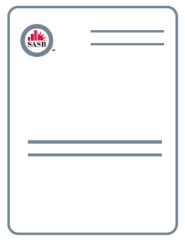 SASB Standards
77 Industries
Disciplined Focus on Direct Financial ImpactsSASB identifies disclosure topics with evidence of impact on financial condition, operating performance, or risk
Financial
Impact
REVENUE
COST
ASSETS & LIABILITIES
COST OF CAPITAL
Intangible Assets and 
Long-Term Growth
Governance, License to Operate and Risk
Valuation of Core Assets and Liabilities
Demand for Core Products and Services
Operational Efficiency/Cost Structure
Types of Financial Drivers
Example SASB Disclosure Topics
Health & nutrition in processed foods
Diverse workforce in technology
Energy-efficient chemicals production
Stranded assets in Oil & Gas
Operational safety of gas pipelines
[Speaker Notes: Here, the "revenue" and "cost" channels related to "operating performance," the "assets/liabilities" channel relates to "financial condition," and the "cost of capital" channel relates to market valuation.]
The SASB Standards Format
Industry-specific disclosure topic
Accounting metrics
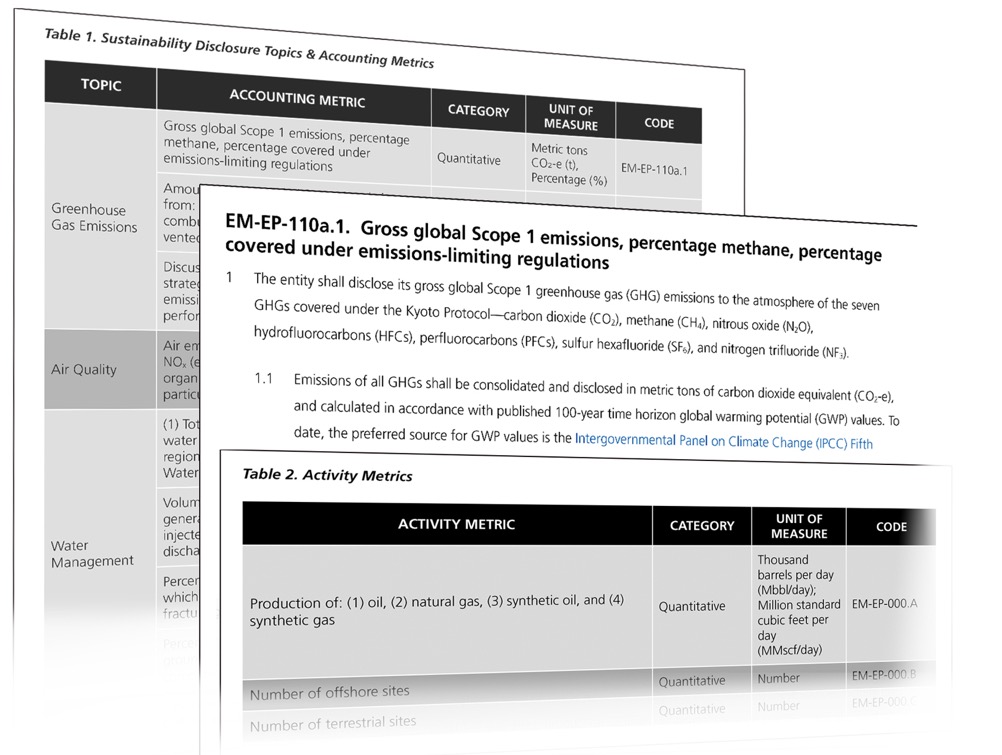 Technical protocol for compiling data
Activity metrics for normalization
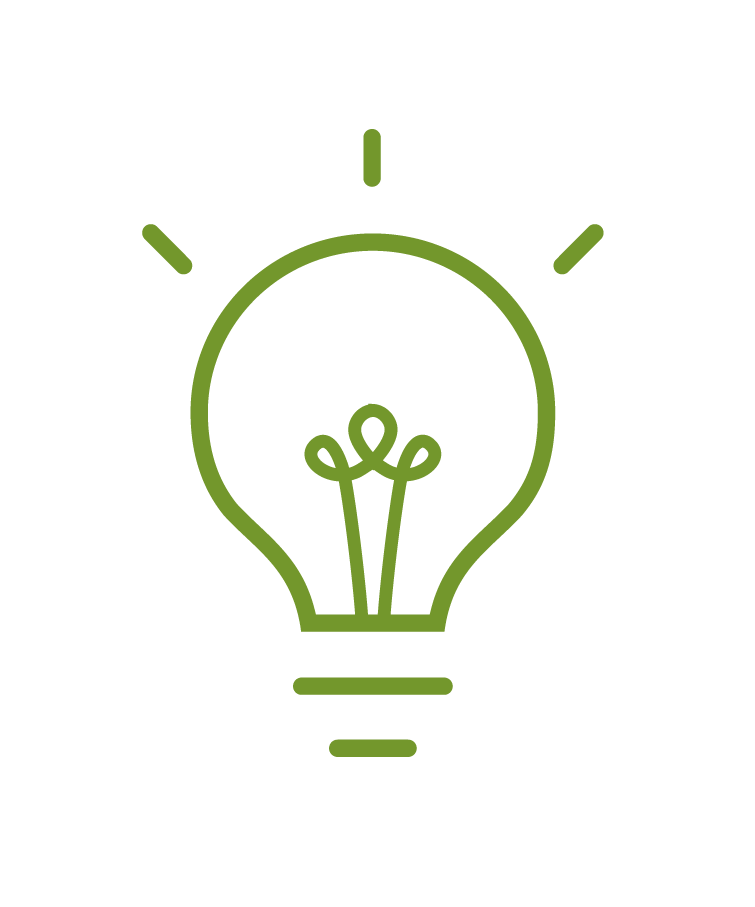 What role do voluntary sustainability standards by SASB play for sustainability reporting and actions?
Stock returns, liquidity, cost of capital
Operational 
effects
Disclosure effects
More details in:

Bochkay, Khrystyna and Hales, Jeffrey and Serafeim, George, Disclosure standards and communication norms: Evidence of voluntary disclosure standards as a coordinating device for capital markets (September 22, 2021). Available at SSRN: https://ssrn.com/abstract=3928979 

Bochkay, Khrystyna and Choi, Seungju and Hales, Jeffrey, 'Mere puffery' or credible disclosure? The real effects of adopting voluntary ESG disclosure standards (July 20, 2022). Available at SSRN: https://papers.ssrn.com/sol3/papers.cfm?abstract_id=4167391
Part I: Effect of SASB standards on voluntary disclosures
Part II: Effect of SASB standards on companies’ fundamental sustainability performance



Bochkay, Khrystyna and Hales, Jeffrey and Serafeim, George, Disclosure standards and communication norms: Evidence of voluntary disclosure standards as a coordinating device for capital markets (September 22, 2021). Available at SSRN: https://ssrn.com/abstract=3928979 

Bochkay, Khrystyna and Choi, Seungju and Hales, Jeffrey, 'Mere puffery' or credible disclosure? The real effects of adopting voluntary ESG disclosure standards (July 20, 2022). Available at SSRN: https://papers.ssrn.com/sol3/papers.cfm?abstract_id=4167391
Part I
What is the impact of SASB standards on the topic of conversation in earnings conference calls?

Unique features of the setting:
Voluntary reporting regime
SASB’s staggered releases of provisional industry standards
More than 50,000 transcripts of earnings calls in the sample
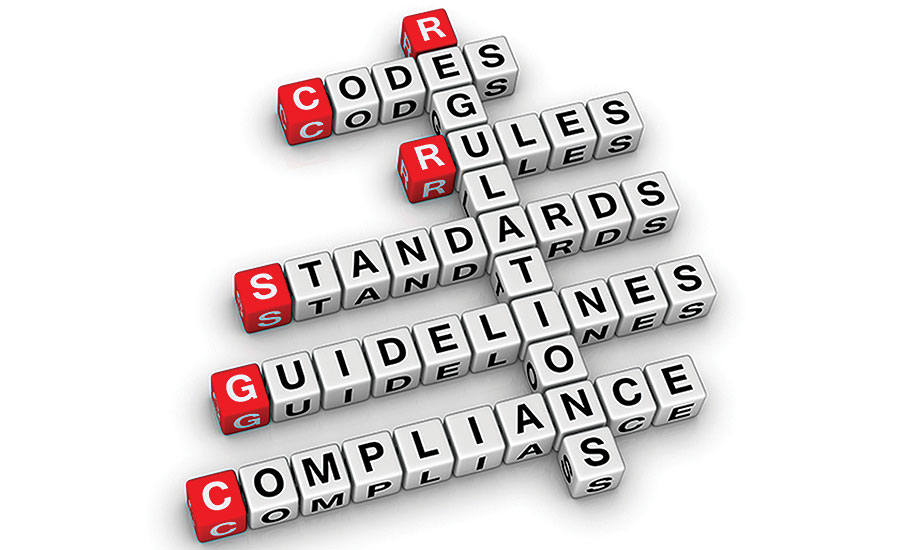 [Speaker Notes: investor-focused voluntary sustainability standards]
SASB Standards
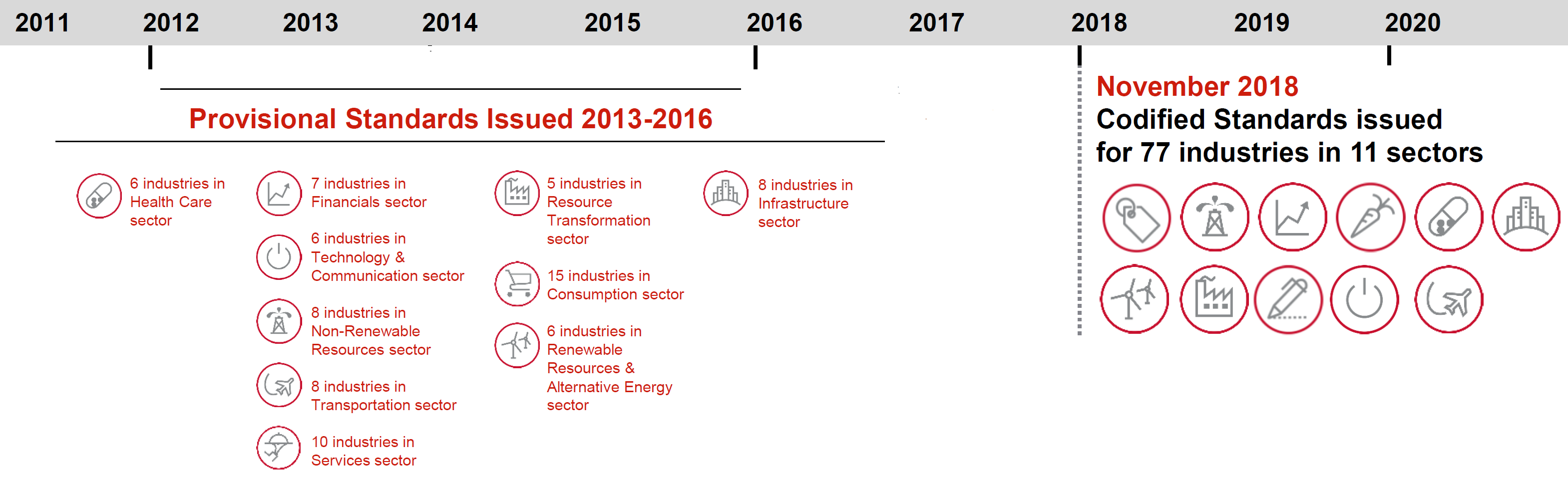 Investor-oriented 
Market informed
Industry-specific
Focus on sustainability issues with the material impact on firm operations and financial condition
Provide explicit accounting metrics and technical protocols for a manageable set of sustainability issues
We use release dates of SASB’s provisional standards to examine changes in companies’ ESG focus
Earnings Conference Calls
One of the major forms of corporate communications
Include interactions between management and participating analysts and investors
Brokerage firms, asset management firms, and media outlets often highlight ESG disclosures in the context of earnings calls
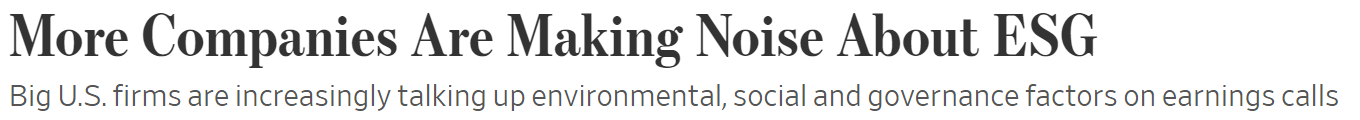 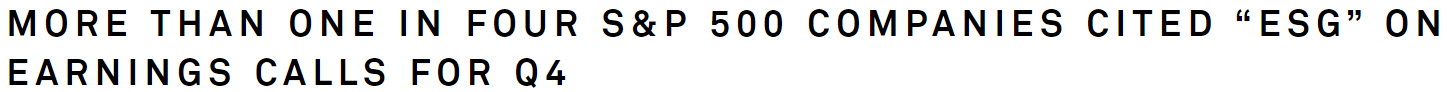 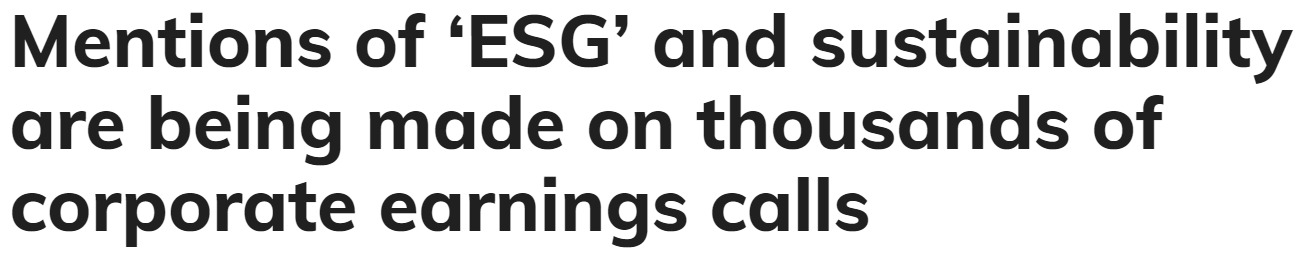 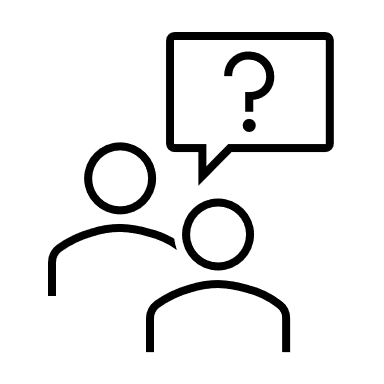 Natural Language 
Processing (NLP)
SASB Standards
Industry-specific disclosure topic
Disclosure Topic Description
Sustainability keywords for NLP analyses
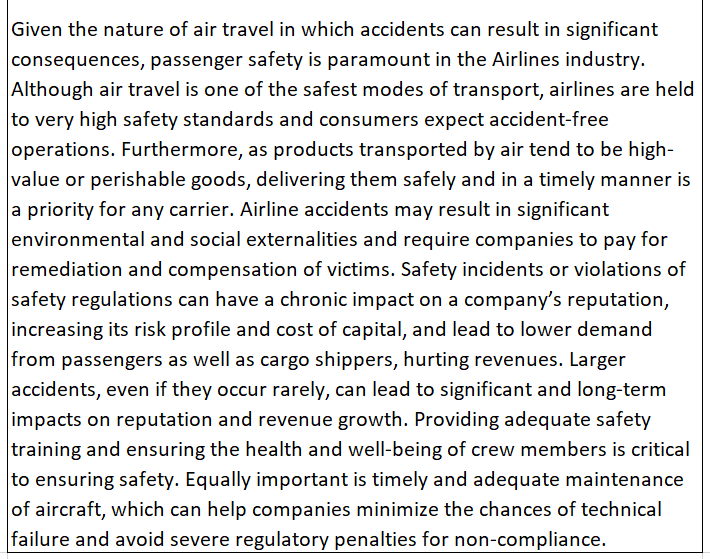 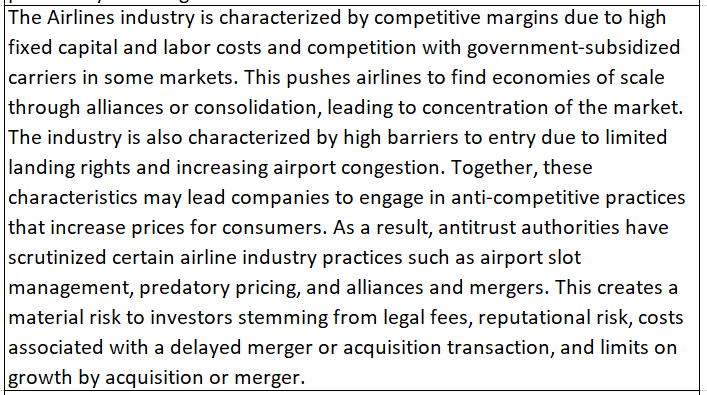 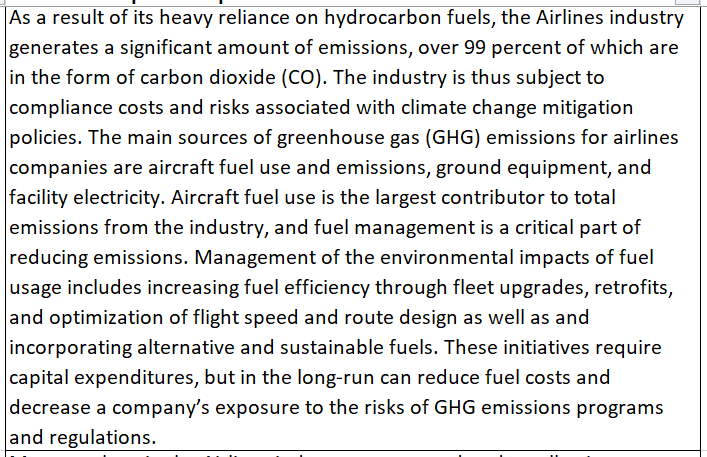 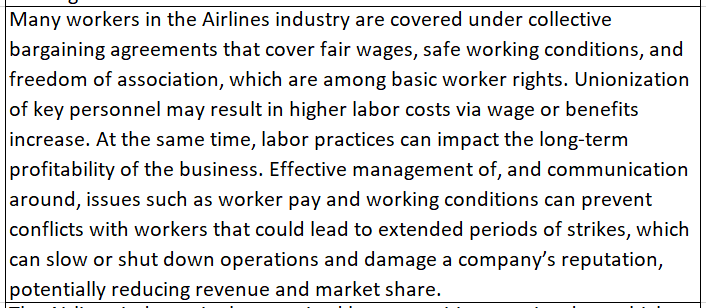 Industry Topics
Universe of ESG Issues
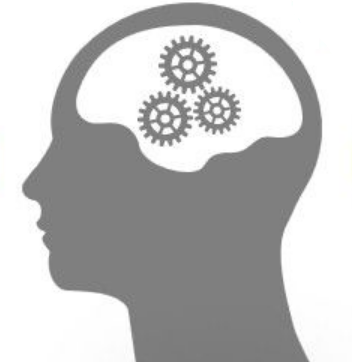 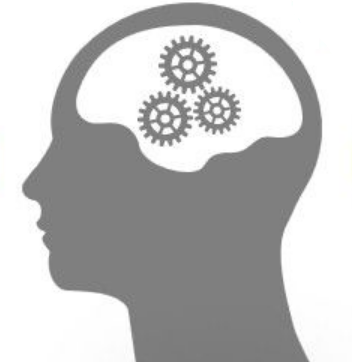 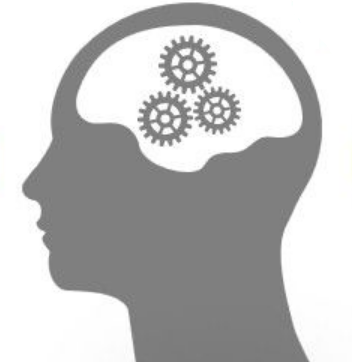 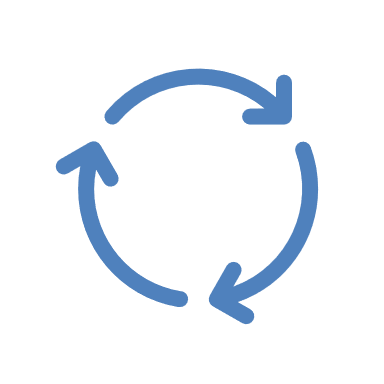 GHG Emissions
Labor Practices
Competitive Behavior
Accident and Safety Management
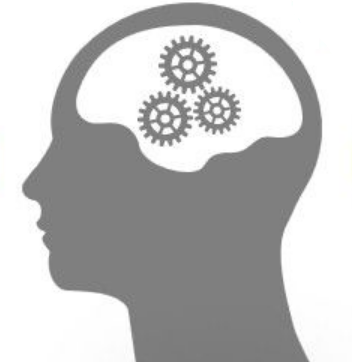 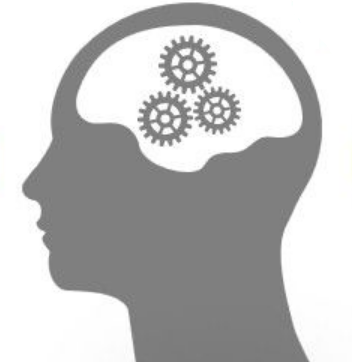 SASB Standards:
77 Industries
444 disclosure topics
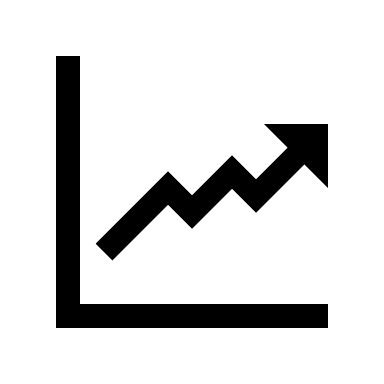 There is a significant increase in the coverage of ESG topics in earnings calls following SASB standards
The increase in ESG discussion is particularly prominent among firms that provided little or no ESG discussion prior to SASB standards

The increase in ESG discussion is particularly prominent for industries with high uncertainty around ESG reporting
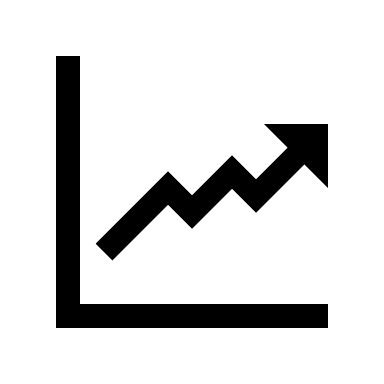 Part II: Companies’ Voluntary Adoption of Sustainability Standards
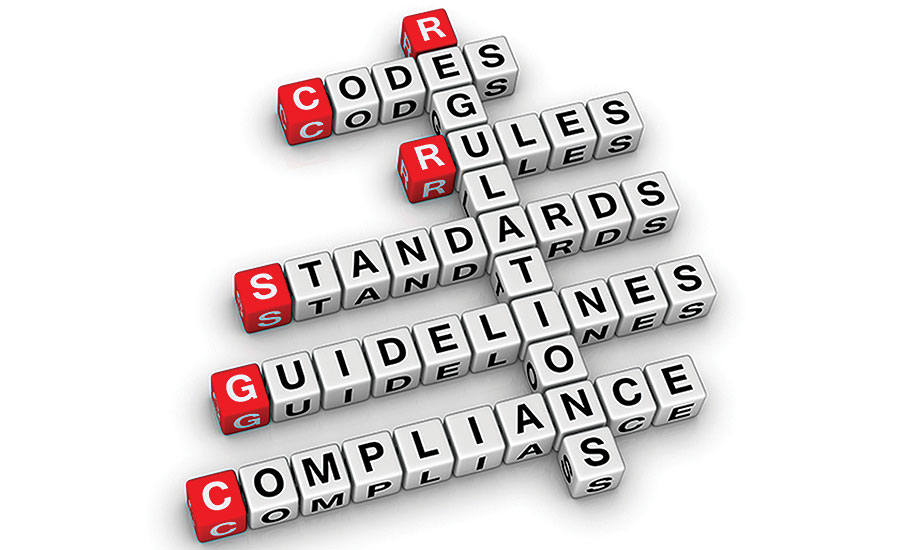 What factors drive the decision to adopt?
What are the real effects of sustainability standards adoption?
SASB Standards Adoption
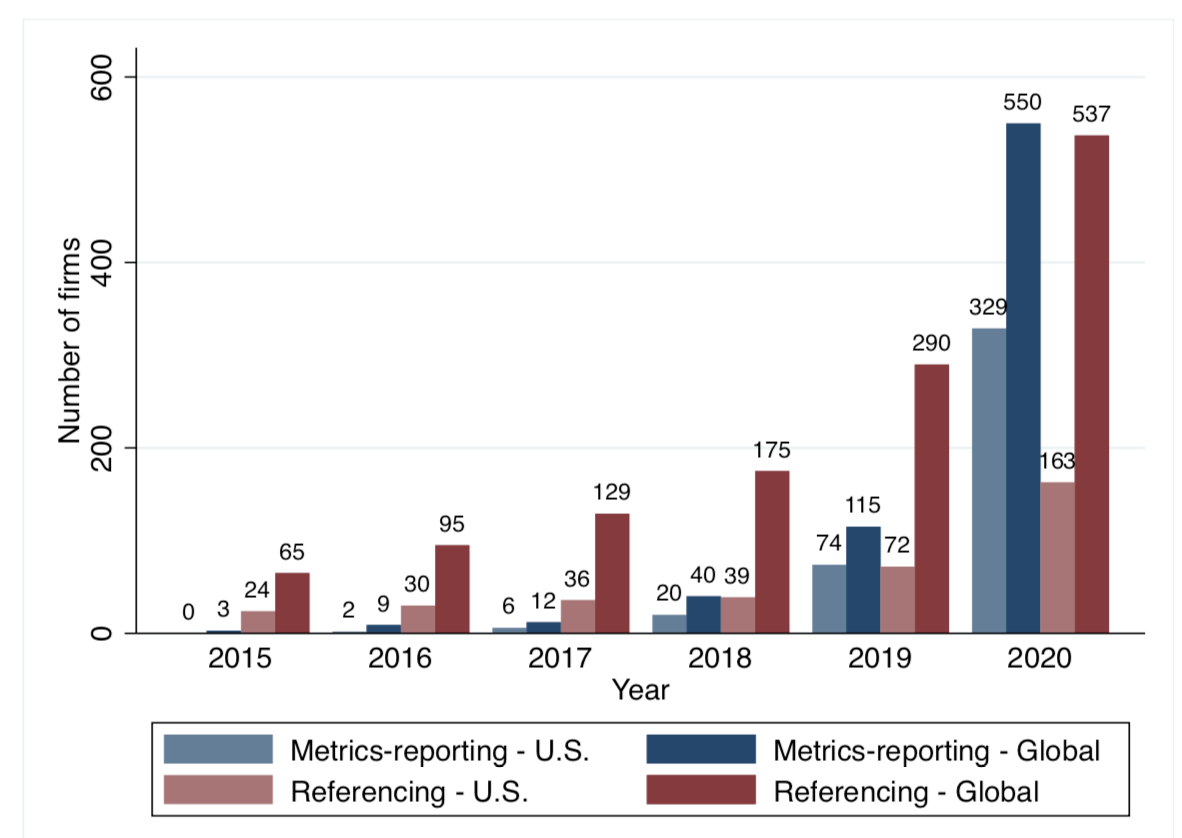 As of today, more than 69% of S&P Global 1200 companies report on sustainability following SASB standards
Adopter = equals one if a firm reports its sustainability information in accordance with SASB standard either by referencing SASB standards as a reporting framework or by reporting its ESG performance with SASB metrics in public communications, and zero otherwise
[Speaker Notes: Companies responded to calls from the investor community. Especially, in recent few years, growing number of companies have voluntarily adopted the SASB standards. Dark-shaded bars show the number of SASB adopters worldwide, and the light-shaded bards show the number of US companies adopting SASB standards, where SASB adopters are split by type of adoption.
 Starting with 68 global companies adopting SASB standards in 2015, as of the end of 2020 more than 1,000 companies are reporting with SASB standards worldwide, and half of them are U.S. companies.
Given the increasing use of SASB standards, in this paper we are trying to explore what are the determinants and consequences of SASB standards adoption.]
Examples of SASB adoption: (1) Referencing
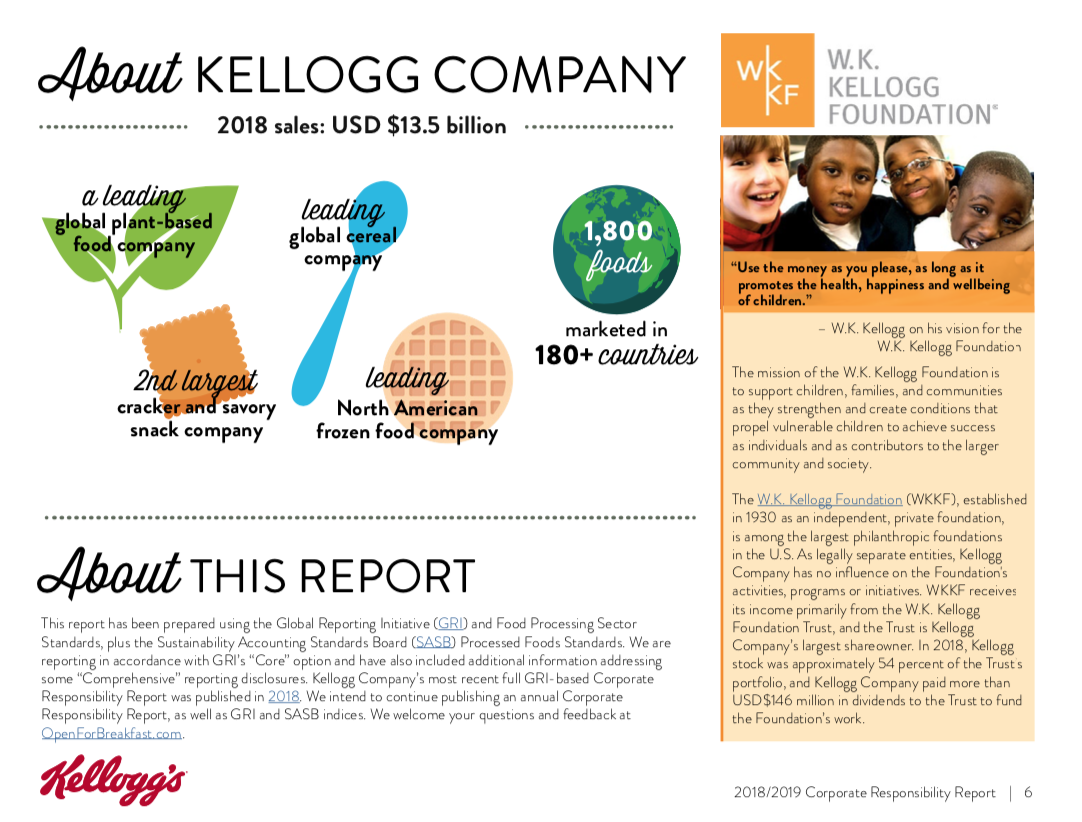 SASB Referencing - Kellogg’s 2018 Corporate Responsibility Report
[Speaker Notes: This is the excerpt from the Kellogg’s 2018 Corporate Responsibility Report. In the section called “About this report”, the company stated that this report ~.]
Examples of SASB adoption: (2) Metrics-reporting
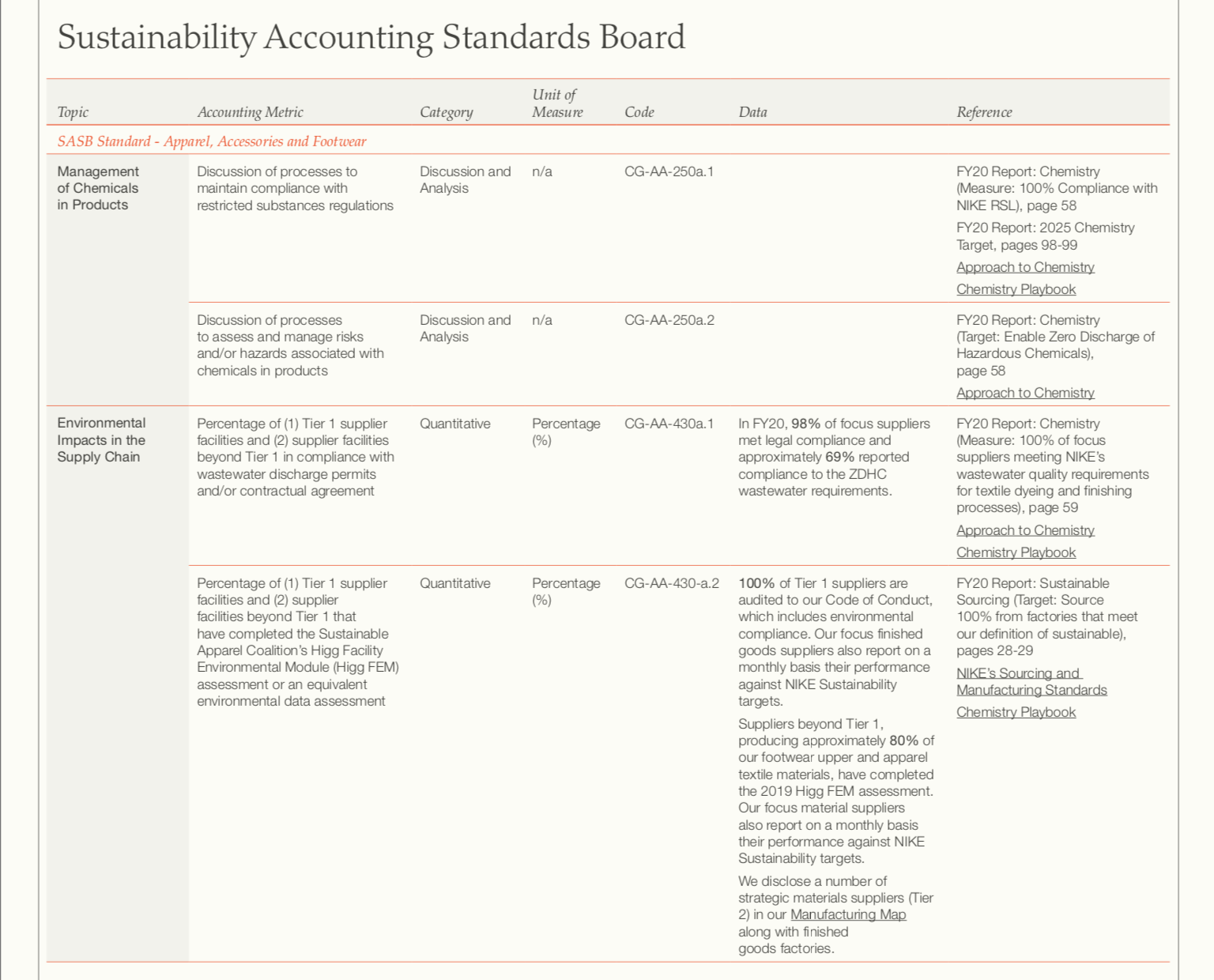 Full Adoption of SASB Standards - Nike’s 2021 Impact Report
[Speaker Notes: Here is an example from Nike’s 2021 Impact Report. In its CSR report, the company has separate section that mapping their ESG disclosure with the SASB standards. As you can see, for each of the accounting metrics, the company provide relevant information or reference on where you can find such information.]
Results - Determinants
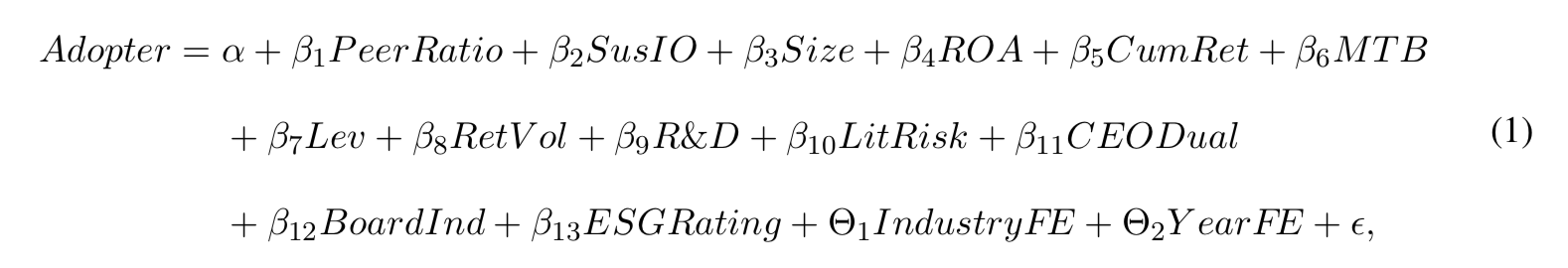 We find that the reporting behavior of industry peers and having sustainability-conscious institutional ownership are both significant determinants of SASB standards adoption, along with firm size, proprietary costs, financial performance, and sustainability performance

Non-adoption          Standard Referencing         Complete Adoption
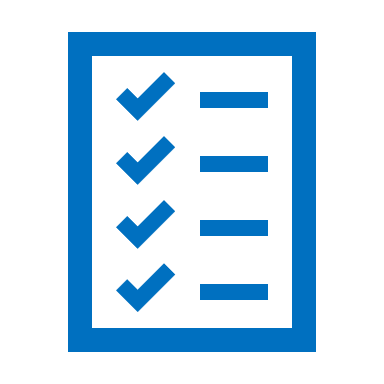 [Speaker Notes: Our empirical model is quite straight forward. 
To test the potential determinants of SASB adoption, we regress the indicator for SASB adoption on several firm characteristics.
As a proxy for peer effect, we include PeerRatio variable, which is the proportion of SASB adopting peers within the same industry as of the beginning of the period. Since this variable is highly dependent on industry classification used, we test with three different proxies. The first and the second proxy variables are based on SASB industry classification, where PeerRatio SW is the size-weighted peer ratio and PeerRatio EW is the equal-weighted peer ratio. Our third proxy variable is based on Hoberg & Phillip’s textual based industry classification. This industry classification is generated using textual similarity of product description section of 10-K report. It also provides similarity score between two companies. So we use this similarity score as a weight in calculating peer ratio to test whether companies are influenced by more similar peers.
SusIO is included to test the effect of institutional investors. Especially, we focus on institutional investors who care about ESG issues since they are likely to influence firms’ ESG reporting practices among other investors. Those investors are identified using UN PRI signatory.
Factors that generally affect voluntary disclosure are included, such as ~.]
Real Effects of SASB Standards Adoption
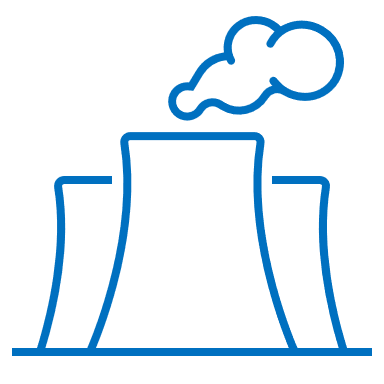 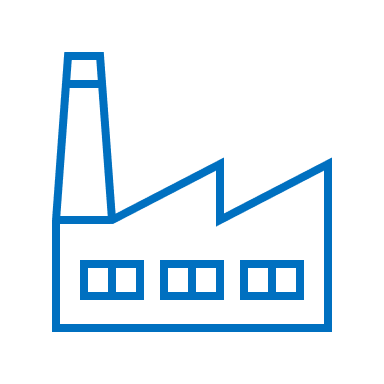 Potential Consequences of SASB standards adoption
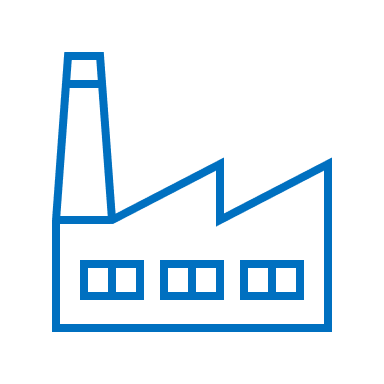 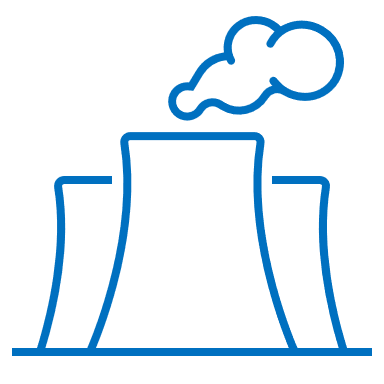 SASB standards adoption is a mere “puffery”/”greenwashing”
Improvement in sustainability performance
Consequences of SASB adoption
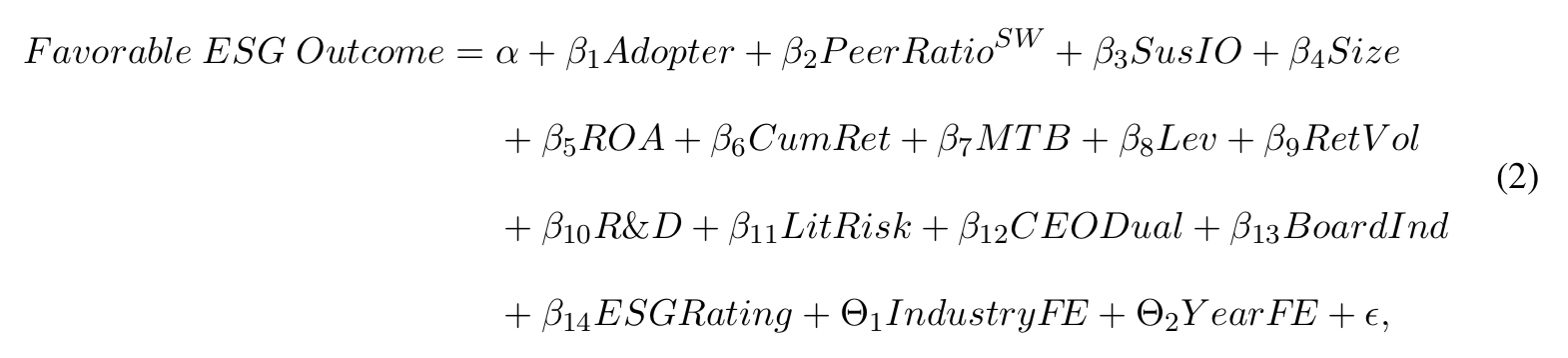 Equals to 1 if ESG performance is improving relative to the past, and 0 otherwise
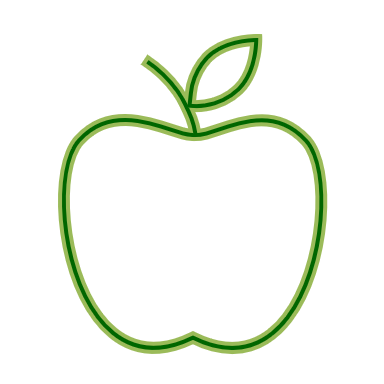 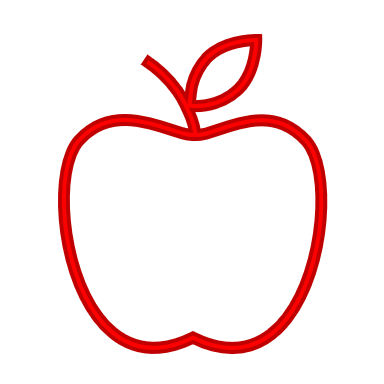 “apples to apples” 
research design
vs.
Non-Adopters
SASB Adopters
Measuring Firm’s Real ESG Activities
Compared to non-adopters, adopters of SASB standards have fewer negative ESG incidents and violations, lower pollution levels and GHG emissions, lower work-related injuries, and higher ESG ratings, respectively, in years following the standards adoption

GHG emissions, pollution levels and workplace safety results are more pronounced among industries for which these issues were identified as material
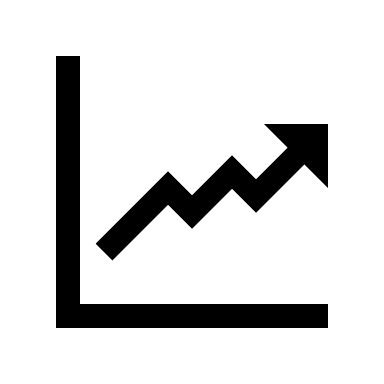 Improvements in fundamental 
sustainability performance
Takeaway
Voluntary sustainability standards play an important role in coordinating sustainability reporting and actions
[Speaker Notes: Larger firms tend to lead when it comes to adopting sustainability disclosure practices
our results may not generalize to smaller firms
Voluntary choice gives insights into relative cost/benefits for the adopters, but not for the non-adopters
we can’t conclude that all companies would respond in the same way, if disclosures became mandatory
It is still possible that real effects are the outcome of collective changes within firms (e.g., sustainability committees, top management involvement, adoption of other frameworks)]
The Future of SASB Standards under ISSB
ISSB is committed to industry-based approach to standards development
Market tested and validated
ISSB included SASB Standards in the Exposure Drafts
S1 General Requirements
S2 Climate-related Requirements
ISSB is committed to improving international applicability of SASB Standard
ISSB encourages continued use of SASB Standards
Until superseded by ISSB Standards
Emmanuel Faber, ISSB Chair: “We are convinced that the industry-based approach used to develop the SASB Standards is a market-validated model for the development of decision-useful and cost-effective sustainability disclosure standards. . . . Further enhancing and evolving the SASB Standards will be a priority for the ISSB, as embedding the industry-based approach in the work of the ISSB is essential to delivering Standards that support investors’ assessments of enterprise value across a broad range of sustainability issues.”
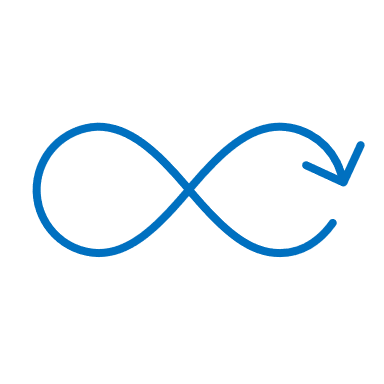 Being an Academic Fellow at ISSB…
Comment letter analysis (~1,400 letters)
Analysis of expected costs/benefits of IFRS S1 and IFRS S2
From users’ perspective
From preparers’ perspective
Digital sustainability reporting
Use of data analytics to aid standard setting processes 
Post implementation review of standards’ effects
And many more…
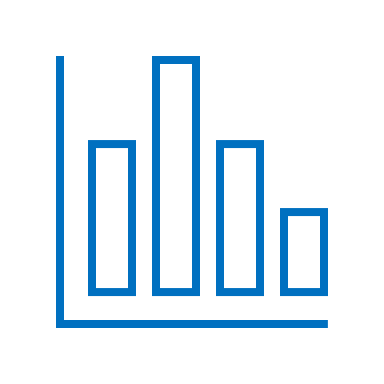 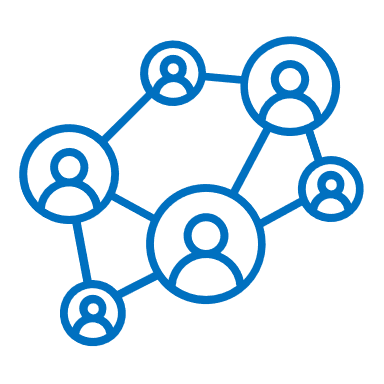 THANK YOU!Khrystyna BochkayUniversity of Miami, kbochkay@bus.miami.edu IFRS ISSB, khrystyna.bochkay@ifrs.org